«Новый год! Новый год! Закружился хоровод…»
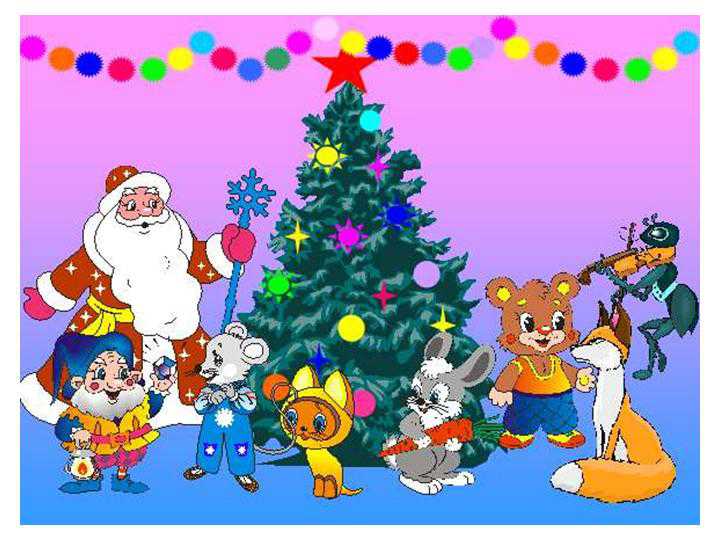 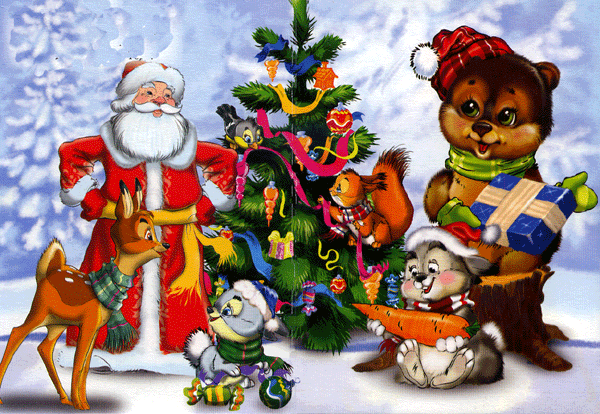